Classroom Management Series: CHAMPS Data Collection
Presenter:
Shannon Cranford Fields
Take Our Your Electronic Device

Go To www.kahoot.it

Type in the game pin

Enter Your First Name

Get Ready To Play
Give Me A
 “C”
C = Conversation
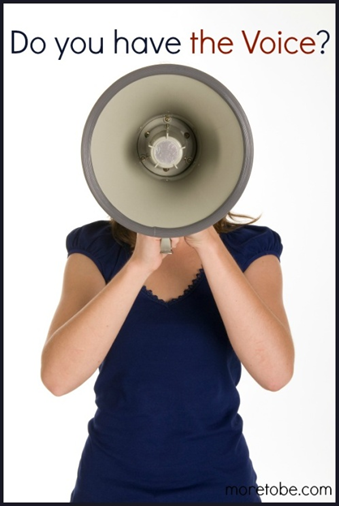 Give Me An“H”
H = Help
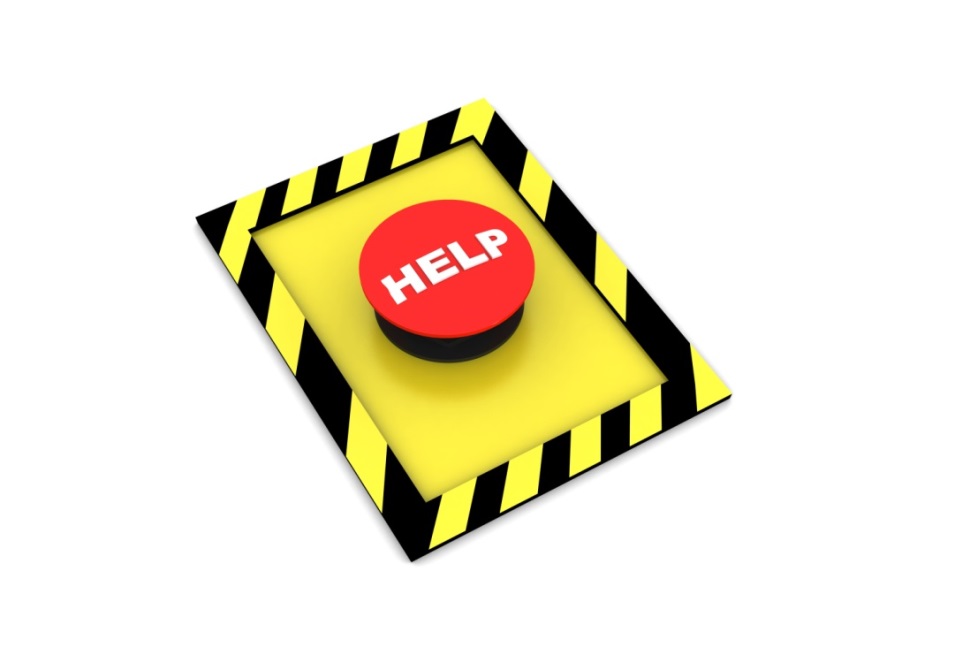 Give Me An“A”
A = Activity
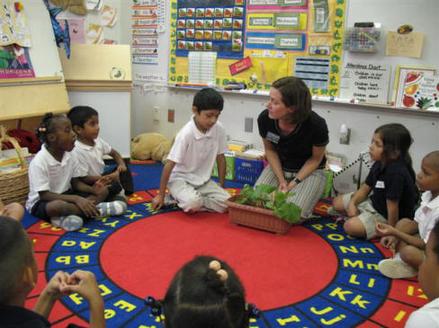 Give Me An“M”
M = Movement
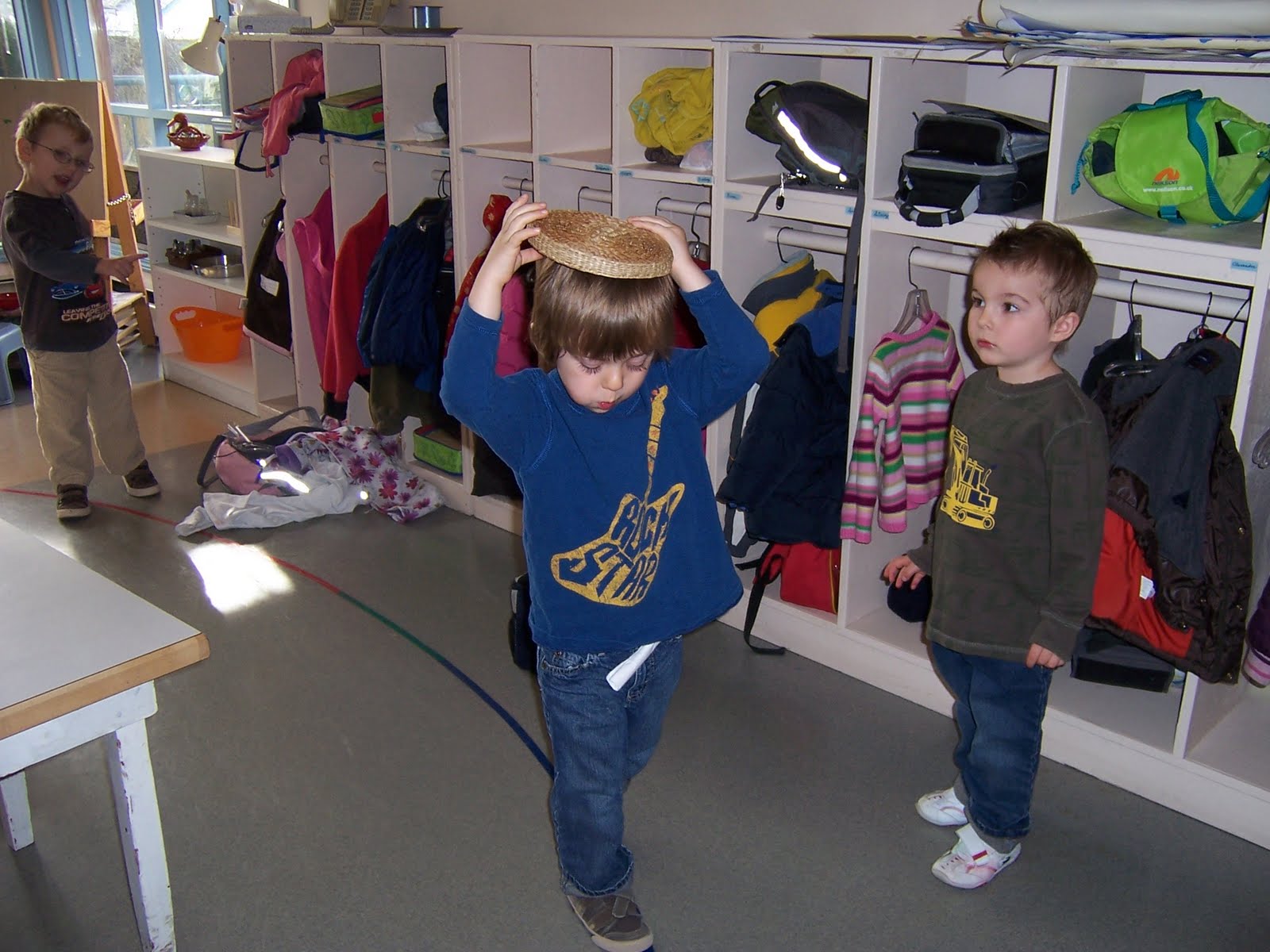 Give Me An“P”
P = Participation
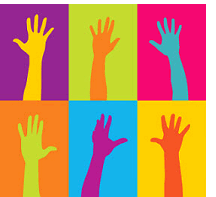 Give Me An“S”
S=Success
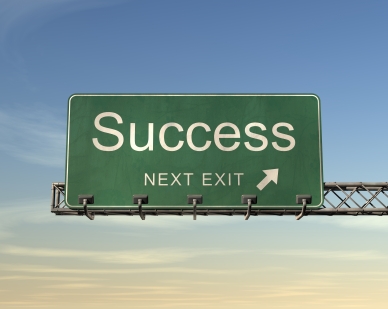 S	-	Structure your classroom for success
T	-	Teach students how to be successful in 			your classroom
O	-	___________
I	-	Interact postively
C	-	Correct fluently
S	-	
T	-	
O	-	Observe student behavior
I	-	
C	-
Why Observe?
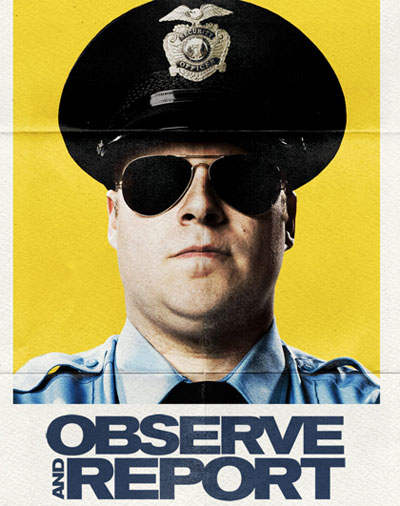 The act of observing affects
the behavior of the people
being observed.
Activity 
At your tables are post it notes.

Think about your teachers (K-college) and identify the best teacher you ever name isn”t important, why they were the best. 

What is one strategy that teacher used for classroom management. 

Share out in 5 min.
Two Tasks To Discuss Today
Task 1: Circulate When Possible, and Scan All Sections of the Classroom Continuously.
Task 2: Use Data to Monitor and Adjust Your Classroom Management and Discipline Plan.
Task 1

Circulate When Possible, and Scan All Sections of the Classroom Continuously
Circulating:
Proximity communicates your concern for and interest in the students.

Proximity also communicates you will likely notice misbehavior.

Give positive feedback to students who are meeting your expectations.
Answer questions students may have regarding classwork.

Provide gentle reprimands or consequences to students who are not meeting expectations.

Always try to avoid staying too long in any one place.
Visual Scanning

Always have a clear line of sight to all students.

Visually scan all settings in the classroom frequently.
Auditory Scanning

Listen to all parts of the classroom.

Establish a baseline, or normal level of background noise in your room.
Task 2

Use Data to Monitor and Adjust
Your Classroom Management and Discipline Plan
Task 2 – Tool 1


CHAMPS versus Daily Reality
Rating Scale
Task 2 – Tool 3

Misbehavior Recording
Sheet
Task 2 – Tool 7


Family/Student Satisfaction 
Survey